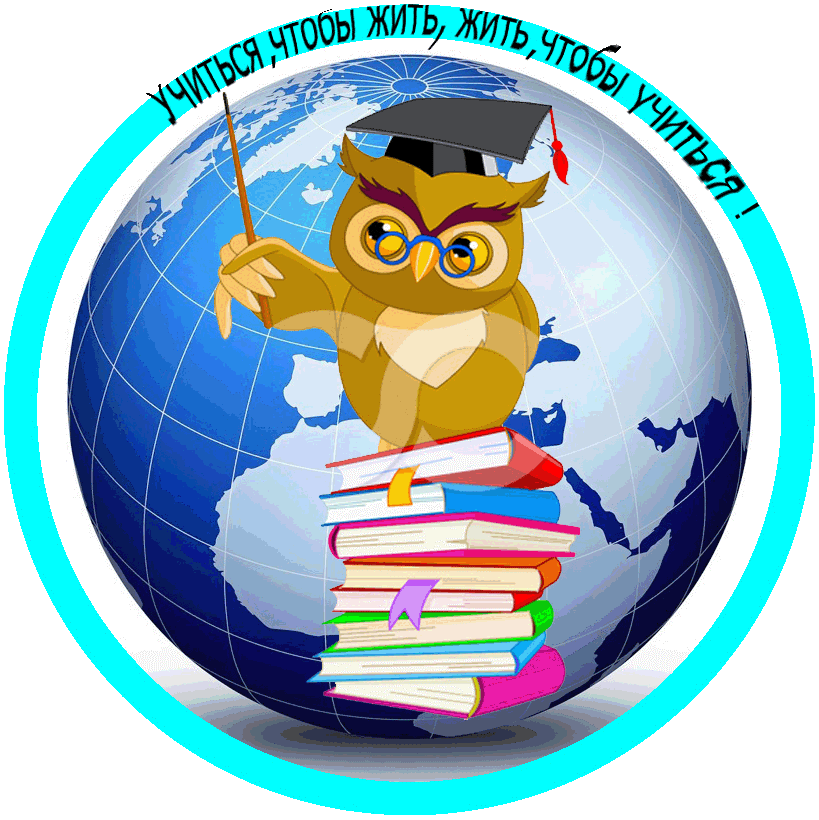 Деловая игра
«МАТЕМАТИКА – ЭТО ИНТЕРЕСНО».
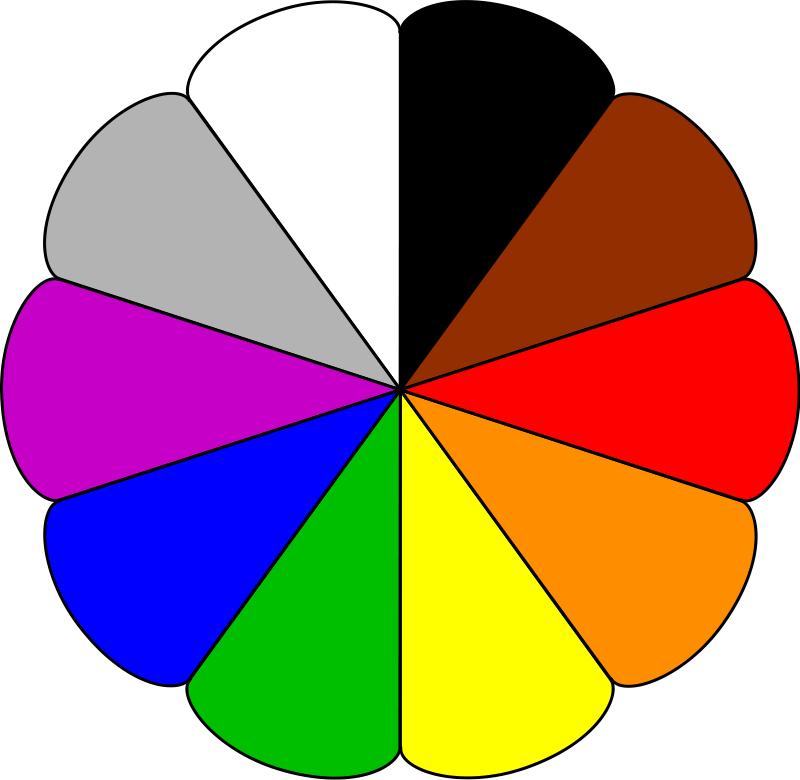 1 ТУР. Вопрос- ответ.
Инновационными средствами ФЭМП являются: 
А. Оборудование для игр и занятий, комплексы наглядно - дидактического материала, литература. 
Б. Компьютерные программы на специальных носителях, компьютер, магнитные доски. 
В. Дидактический материал М.Монтессори, модульные конструкторы, рабочие тетради. 
Г. Демонстрация, инструкции, пояснения. 
Д. Указания, разъяснения, вопросы к детям.
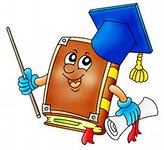 Инновационными средствами ФЭМП являются: 

Б. Компьютерные программы на специальных носителях, компьютер, магнитные доски.
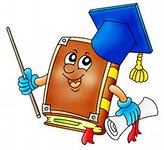 К традиционным средствам ФЭМП относятся:
 
А. Дидактический материал М. Монтессори, модульные конструкторы, рабочие тетради.
Б. Компьютерные программы, магнитные доски 
В. Оборудование для игр и занятий, комплексы наглядно - дидактического материала, литература. 
Г. Демонстрация, инструкция, пояснения. 
Д. Указания, разъяснения, вопросы к детям.
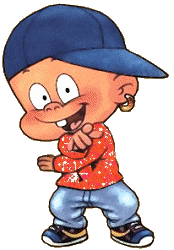 К традиционным средствам ФЭМП относятся: 


В. Оборудование для игр и занятий, комплексы наглядно - дидактического материала, литература.
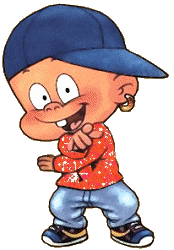 Математическое развитие менее всего связано с ...
 
А. С формированием системы элементарных математических представлений 
Б. Формированием предпосылок математического мышления и начальных форм учебной деятельности 
В. Развитием двигательных способностей. 
Г. Формирование сенсорных процессов и способностей
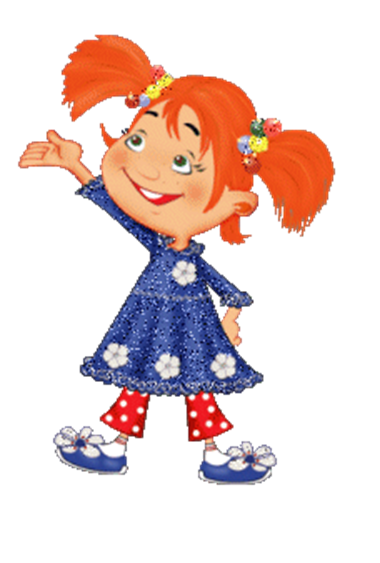 Математическое развитие менее всего связано с ... 

В. Развитием двигательных способностей.
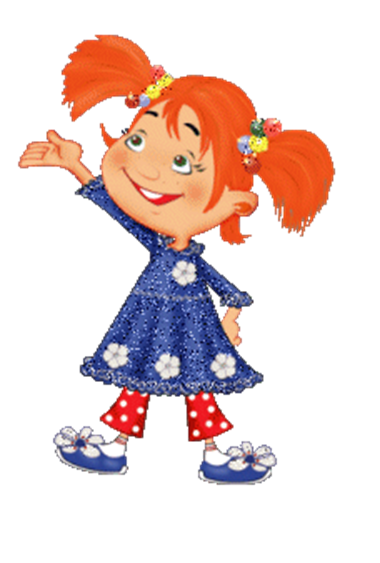 Развитие познавательного интереса детей к математике требует от педагога...

А. Создание предметно-развивающей среды, игровой и бытовой среды. 
Б. Овладение вычислительной деятельностью. 
В. Овладение культурой общения. 
Г. Создание психологической комфортности в группе 
Д. Умения пользоваться различными парциальными программами.
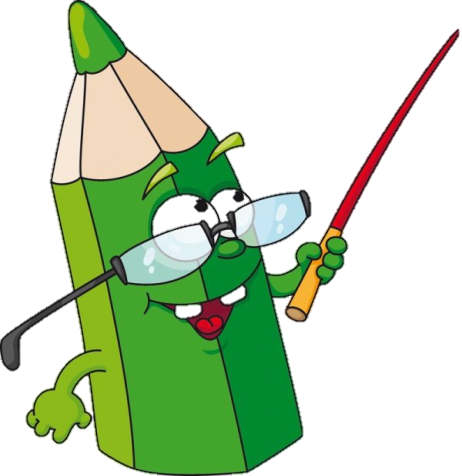 Развитие познавательного интереса детей к математике требует от педагога...

А. Создание предметно-развивающей среды, игровой и бытовой среды.
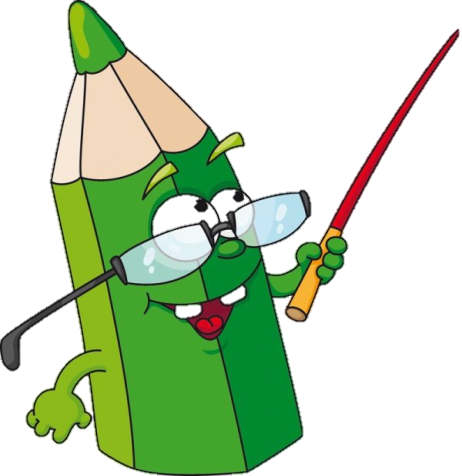 2 ТУР. ЗАДАЧИ.

В первой коробке 10 карандашей, во второй столько же, сколько и в первой, а в третьей столько же, сколько и во второй.
Сколько карандашей в третьей коробке?
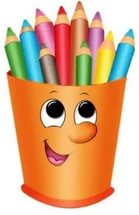 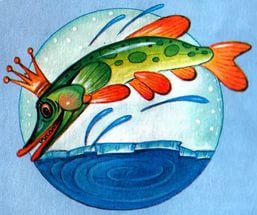 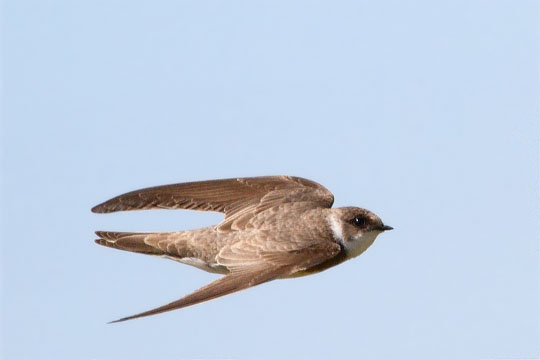 Над рекой летели птицы: голубь, щука, 2 синицы, 2 стрижа, и пять угрей. 
Сколько птиц? Ответь быстрей?
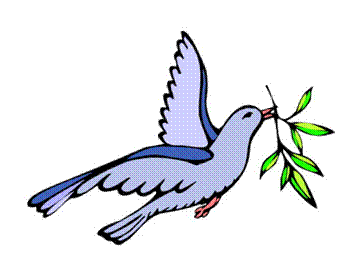 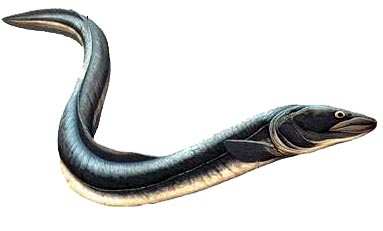 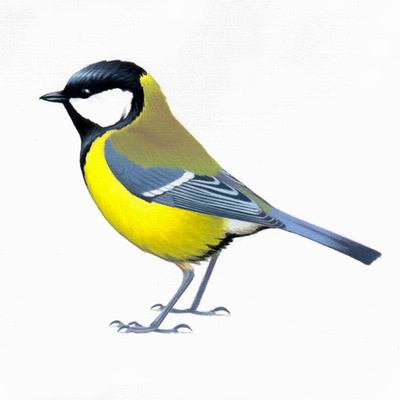 Три мальчика –Коля, Петя, Ваня- отправились в магазин. По дороге у магазина они нашли 5 рублей. 
Сколько бы денег нашел Ваня, если бы он отправился в магазин один?
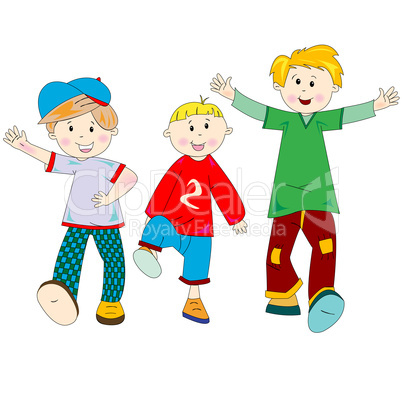 У семи братьев по одной сестре.
Сколько всего сестер?
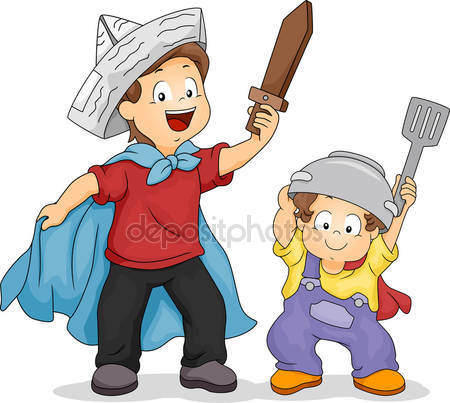 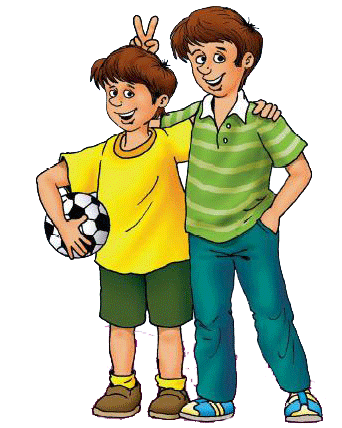 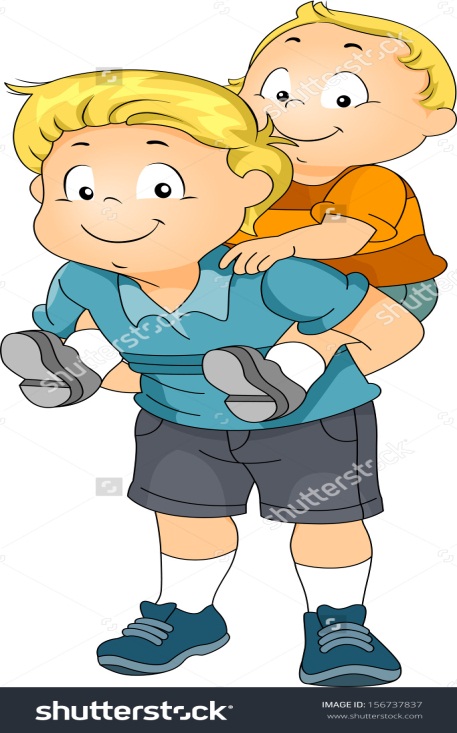 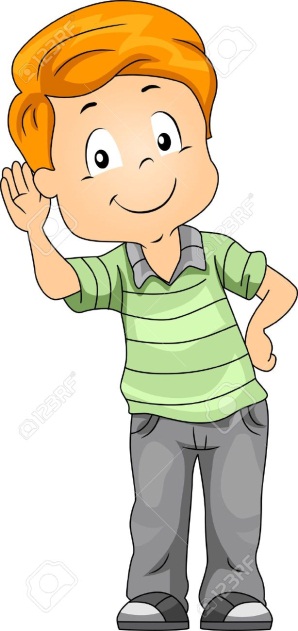 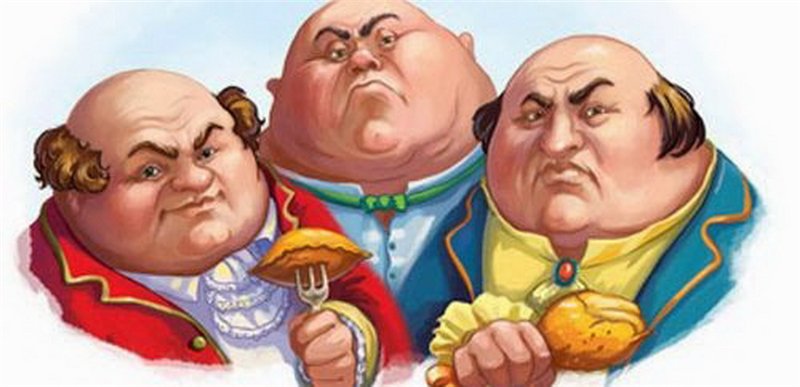 3 ТУР.


В названии каких сказок есть цифры?
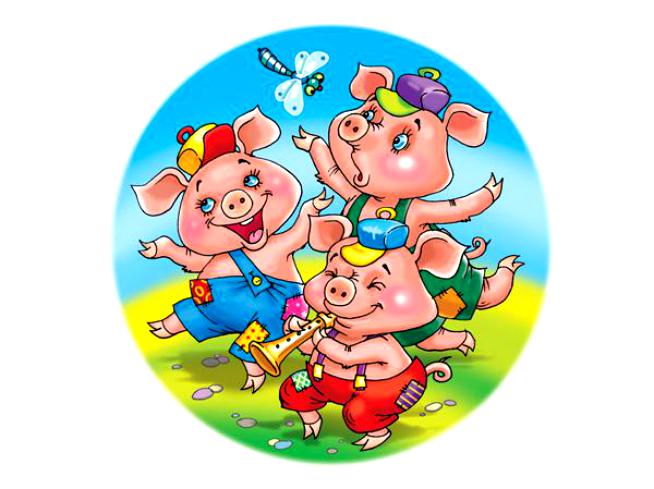 4 ТУР. Задания на смекалку
Задание. Переставьте три спички так, чтобы рыбка поплыла в обратном направлении. Другими словами, нужно повернуть рыбу на 180 градусов по горизонтали
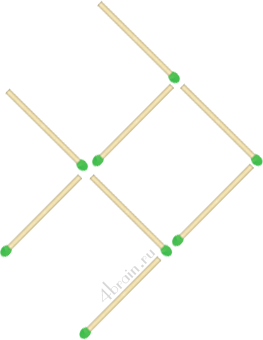 Для решения задачи будем передвигать спички, которые составляют нижнюю часть хвоста и туловища, а также нижний плавник нашей рыбы. Переместим 2 спички наверх, а одну вправо, как показано на схеме. Теперь рыбка плывет не вправо, а влево.
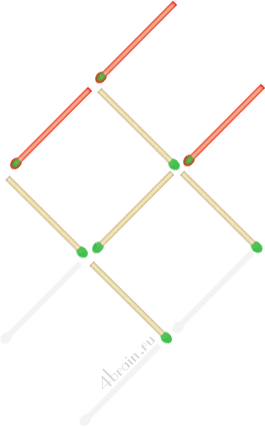 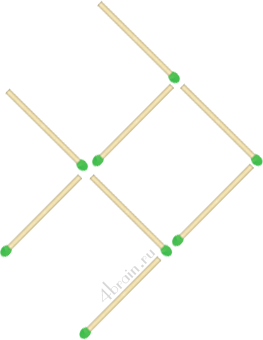 Необходимо переложить 3 спички так, чтобы получить ровно 3 квадрата.
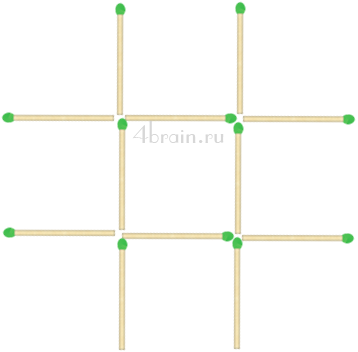 Чтобы получить ровно три квадрата в этой задаче необходимо переместить 2 нижних вертикальных спички вправо и влево соответственно, чтобы они замыкали боковые квадраты. А нижней центральной горизонтальной спичкой нужно замкнуть верхний квадрат.
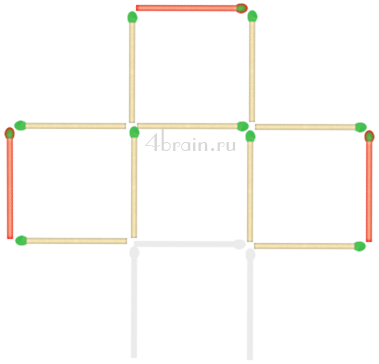 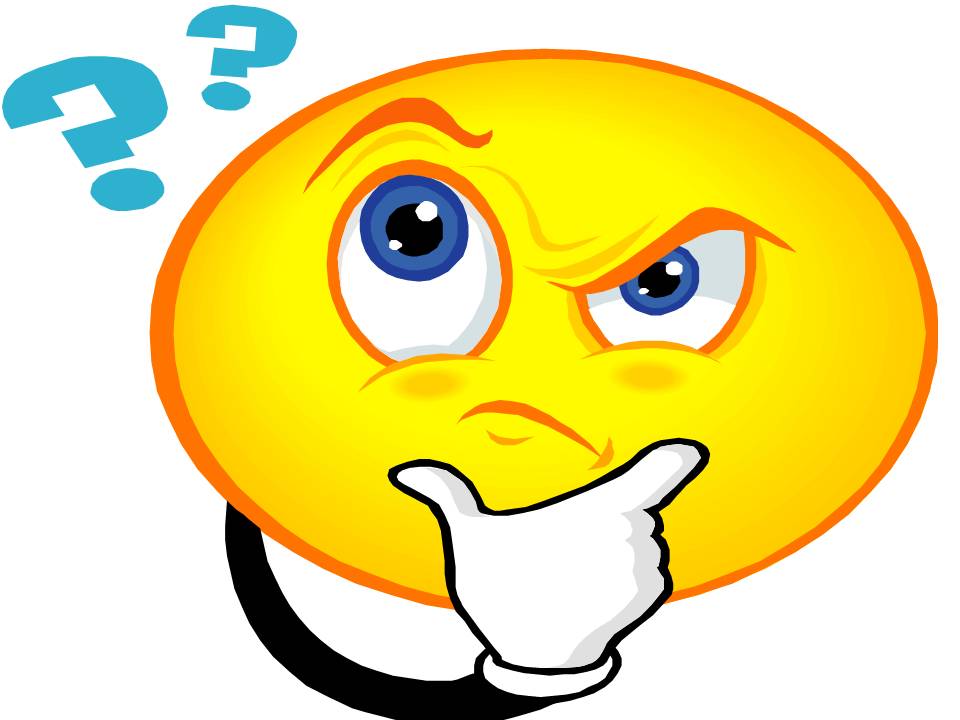 .
Спасибо  за  игру!
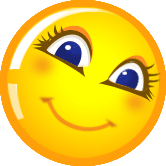